The Obama Administration: Agricultural/Food Law Developments
Susan Schneider, University of Arkansas School of Law
American Association of Law Schools
Washington, D.C.    January 7, 2012
Distinguishing Initiatives
Much of the work of the USDA involves implementation of the federal farm programs
Largely proscribed by statute – the 2008 Farm Bill
My focus is on initiatives that are distinct to this administration
Initiatives designed to affect changes in our overall food system
Considering the context of the 2008 election: Emerging areas of interest  in our food system
What are we eating?
What is in our food?
How is our food produced?
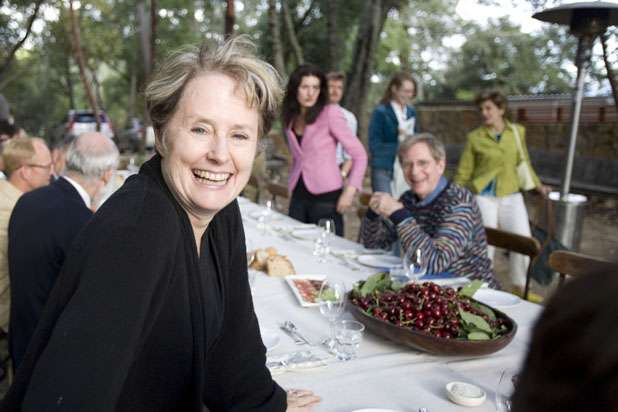 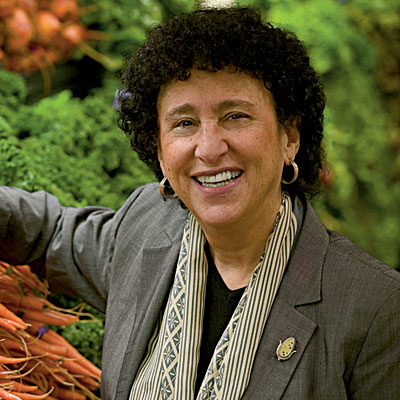 Food Activists
Stimulating the conversation about food as well as the law and policy that affects our food system
“An Open Letter to the Next Farmer in Chief”
By Michael Pollan

New York Times Magazine, The Food Issue
Sunday, October 12, 2008
Concerns about Change
In 2007, U.S. farms produced and sold $297 billion in agricultural products while incurring $241 billion in production expenses; 
Income from sales increased 48 percent between 2002 and 2007, while production expenses increased 39 percent; 
In addition to receipts from sales, U.S. farms also received $8 billion in government payments and $10 billion in farm-related income in 2007.
Concerns of Commercial Agriculture
In 2007, just 125,000 farms produced 75 percent of U.S. agricultural production;
Farms with more than $1 million in sales produced 59 percent;
Most of these farms operated using the conventional industrialized practices criticized by Pollan.
Processed Food Industry
In 2004, Reuters reported that food processing was one of the largest manufacturing sectors in the United States; accounting for approximately 10% of all manufacturing shipments by value 
In 2006, the value of food shipments was $538 billion
Financial Crisis
The fall of 2008 was marked by indications of a financial crisis that muted talk of almost all other issues
President Obama was elected in November 2008 and was sworn in as the 44th President of the United States on January 20, 2009
Obama Administration Food Initiatives
1)  Promotion of Local Food Systems
2)  Prevention as the Primary Focus of Food Safety 
3)  Nutrition Policy to Address Health Issues
Promoting Local Food Systems:
Through symbolic efforts, targeted funding, and coordinated initiatives
High Profile Gardening at the Whitehouse and the USDA
Criticisms to WH Organic Garden
The Mid America CropLife Association statement:  ”Fresh foods grown conventionally are wholesome and flavorful yet more economical." 
Bob Young of the American Farm Bureau Federation referenced Obama’s “lifestyle choice” and urged the administration to not criticize other approaches to food production.
Slight Shift in View of Organic Agriculture
USDA prior position viewed organic as a marketing tool
Contrast with EU view of organic as offering environmental and potential health benefits
Influence of Kathleen Merrigan seen in increased appreciation for organic farming, increased research funding for organic production
Know Your Farmer, Know Your Food
Connecting Local Food to Economic Growth
"An American people that is more engaged with their food supply will create new income opportunities for American agriculture.  Reconnecting consumers and institutions with local producers will stimulate economies in rural communities, improve access to healthy, nutritious food for our families, and decrease the amount of resources to transport our food."
Opposition
Republican Senators Saxby Chambliss, John McCain, and Pat Roberts demanded an accounting of USDA spending on local food programs
“[T]he federal government cannot afford to spend precious Rural Development funds on feel-good measures which are completely detached from the realities of production agriculture.”
Encouraging Food Hubs
Many small & medium-sized producers face challenges in aggregating, distributing, processing, storing, and marketing their products 
A “food hub” can provide coordination of supply chain logistics, offering a services to strengthen regional food systems and maximize market access
USDA Collaboration
USDA is working with the National Food Hub Collaboration, which includes Wallace Center at Winrock International, the National Good Food Network, the National Association of Produce Market Managers, and the Project for Public Spaces
Creating interest in commercial markets as well
Additional Efforts to Promote Local Food Systems
Outreach funding through Risk Management Agency to underserved communities and farmers
New opportunities for small meat processing operations 
Funding opportunities for the formation of new cooperatives
Prevention as the Primary Focus of Food Safety
Prevention Strategy:                     Dr. Margaret Hamburg
“It’s much more cost-effective and much more effective in terms of reducing unnecessary illness to try and identify points of vulnerability ahead of time, address them and prevent problems from happening in the first place.”
Support for New FDA Legislation
The Obama Administration advocated for the enactment of the historic Food Safety Modernization Act
Signed on January 4, 2011
Focus on prevention and a pro-active approach to foodborne illness
Serious funding issues
Prevention as the Primary Focus of Food Safety
“Downer Cows” and BSE Concerns
New rules removed the exception that allowed certain downer cows to be used in the food system
Expanded definition of adulterants in meat
The USDA FSIS announced six new forms of E. coli will be considered “adulterants” along with E. coli O157.H7
New testing required in 2012
Vocal opposition from meat processing industry
Country of origin labeling for meat products
Regulations enforcing country of origin labeling for certain meat products
Now subject to trade challenge
Nutrition and Health Concerns
Task Force on Childhood Obesity
Mission:  to develop and implement an inter-agency plan that details a coordinated strategy, identifies key benchmarks, and outlines an action plan to end the problem of childhood obesity within a generation.
The goal of the action plan is to reduce the childhood obesity rate to just five percent by 2030 – the same rate before childhood obesity first began to rise in the late 1970s.
Michele Obama: Let’s Move
Educational and inspirational campaign to address the problem of obesity in children
"The physical and emotional health of an entire generation and the economic health and security of our nation is at stake."
Let’s Move Efforts
Support for Healthy School Lunches
Efforts to Improve Access & Affordability of Healthy Foods 
Increase Physical Activity of Children
Educational Campaign
My Plate
Balancing Calories
Enjoy your food, but eat less.
Avoid oversized portions. 
Foods to Increase
Make half your plate fruits and vegetables.
Make at least half your grains whole grains.
Switch to fat-free or low-fat (1%) milk.
Foods to Reduce
Compare sodium in foods like soup, bread, and frozen meals and choose the foods with lower numbers.
Drink water instead of sugary drinks.
Food Deserts
Efforts to publicize problem of food deserts and encourage industry to locate in areas of need
Participating retailers include Walmart
“Push Back”
Initiatives blocked by industry
Antibiotic Use in Livestock Production
Concerns Regarding Antibiotic Resistant Bacteria
Cargill Ground Turkey
Over 36 million lbs. of ground turkey recalled last fall
Salmonella Heidelberg
Resistant to the antibiotics ampicillin, gentamicin, streptomycin, and tetracycline
Antibiotic Resistance
Increasing instances of antibiotic resistant pathogens in foodborne illness 
Increasing public health concerns regarding the use of antibiotics in animal production
FDA Draft Guidance: The Judicious Use of Medically Important Antimicrobial Drugs in Food-Producing Animals
Hormone Levels in Meat
FDA published a notice increasing the residue allowances of progesterone in beef and lamb 
The tolerance remains the same, but the new numbers are based on revised daily consumption values
Advertising to children
FTC efforts to establish voluntary guidelines for advertising food to children
Industry objections
Revised guidelines to apply only children under age 11
Budget Cuts?
FDA food safety inspections?
Local food programs?
Research?
Food assistance?  Child lunch programs?
Food aid to countries experiencing famine?